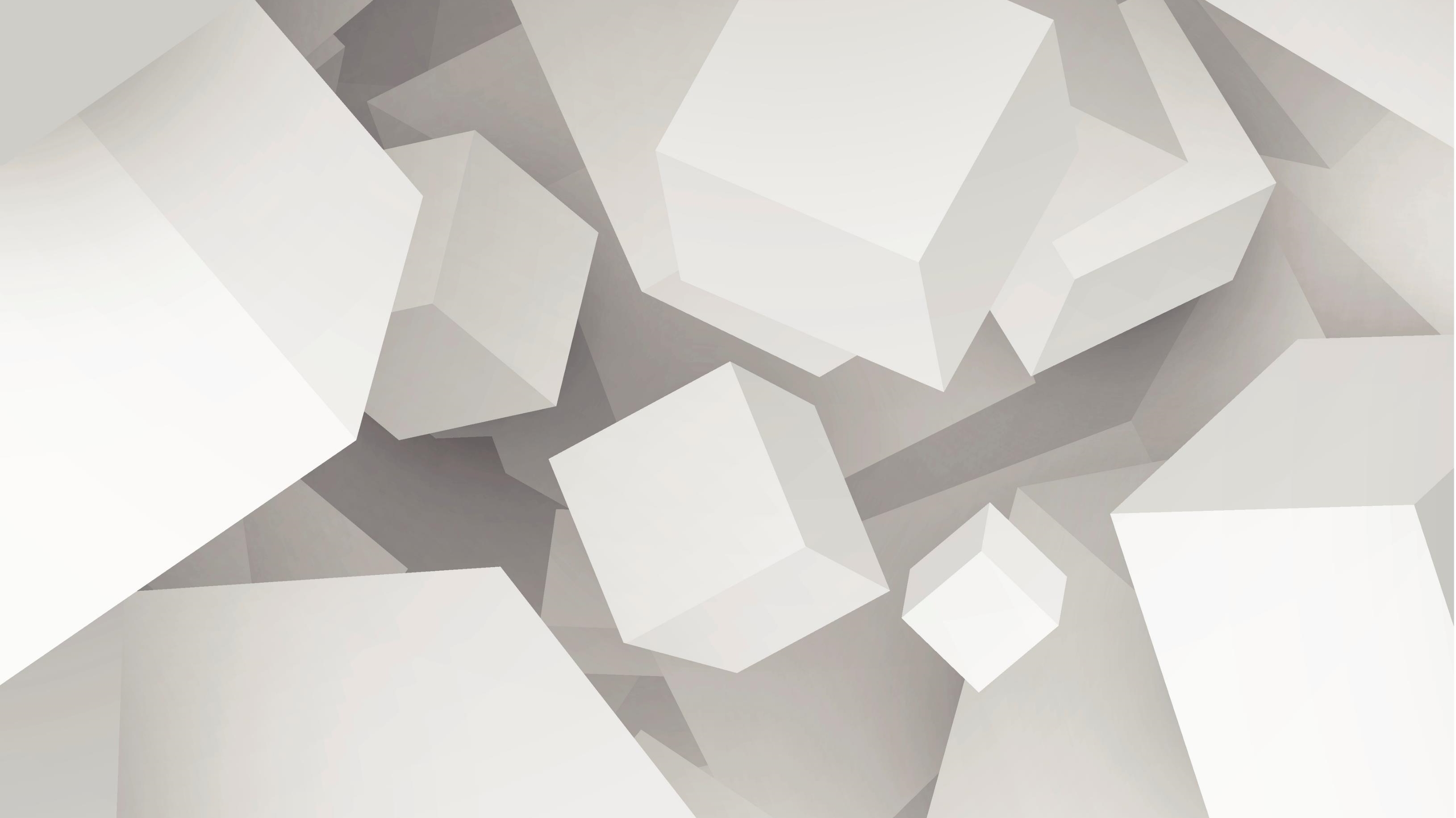 Marketing Strategy
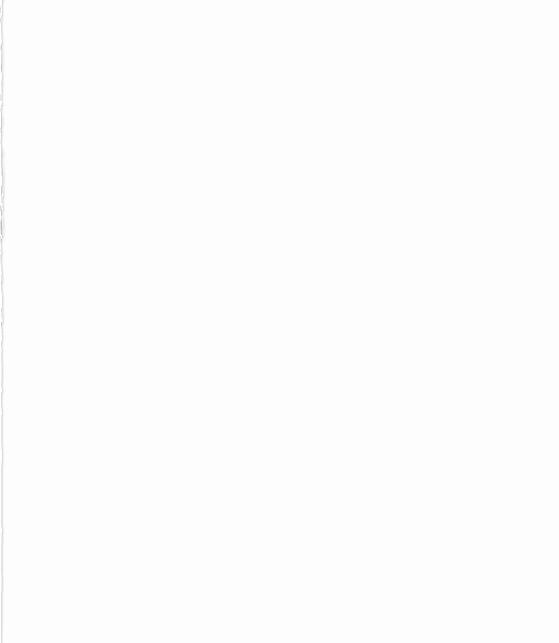 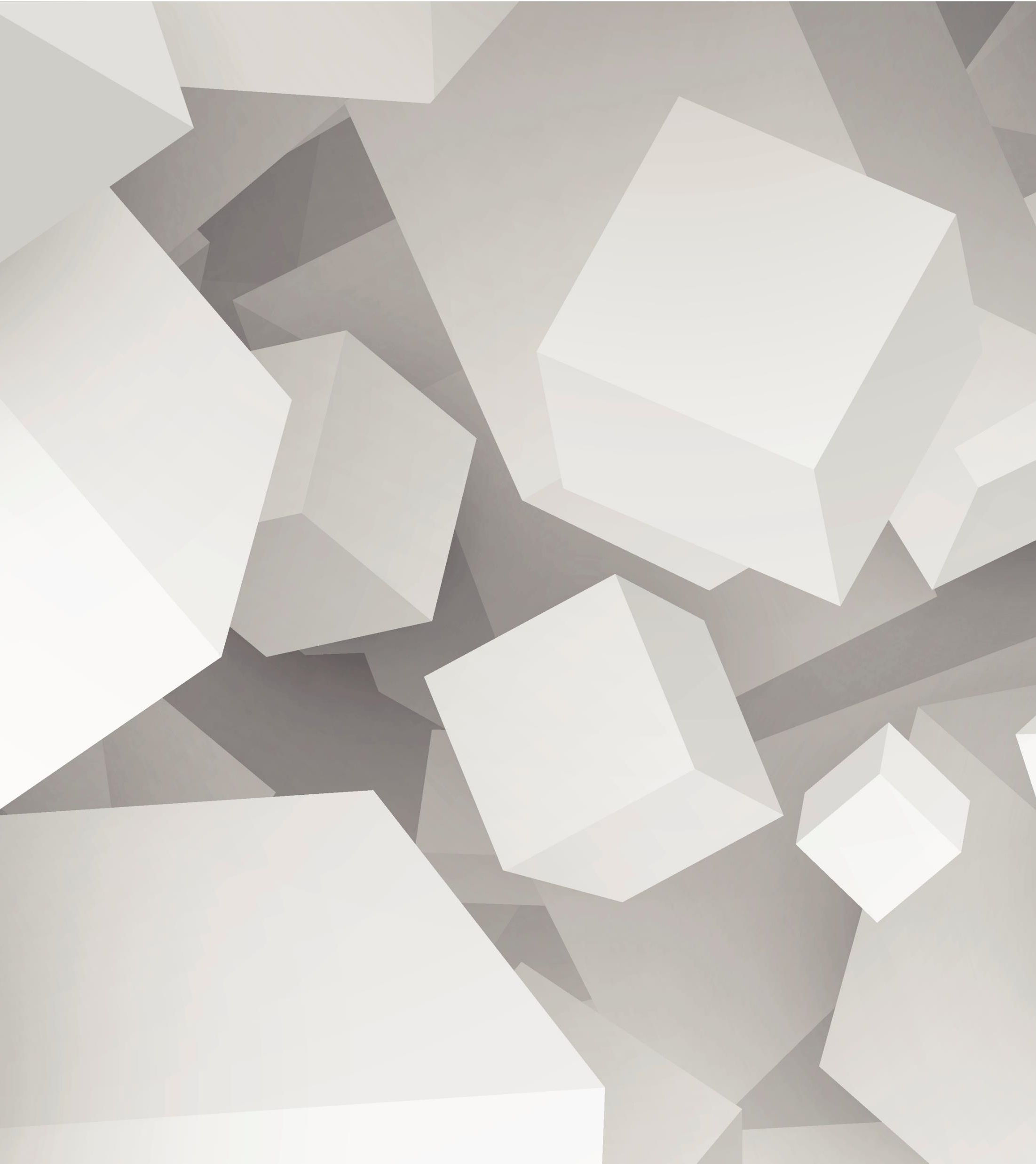 Once you have established what your product or service is going to be, you need to start looking at the marketing process. This phase allows you to figure out who your customers are and where they live. 
A marketing strategy is your businesses’ game plan for finding people and making them paying customers
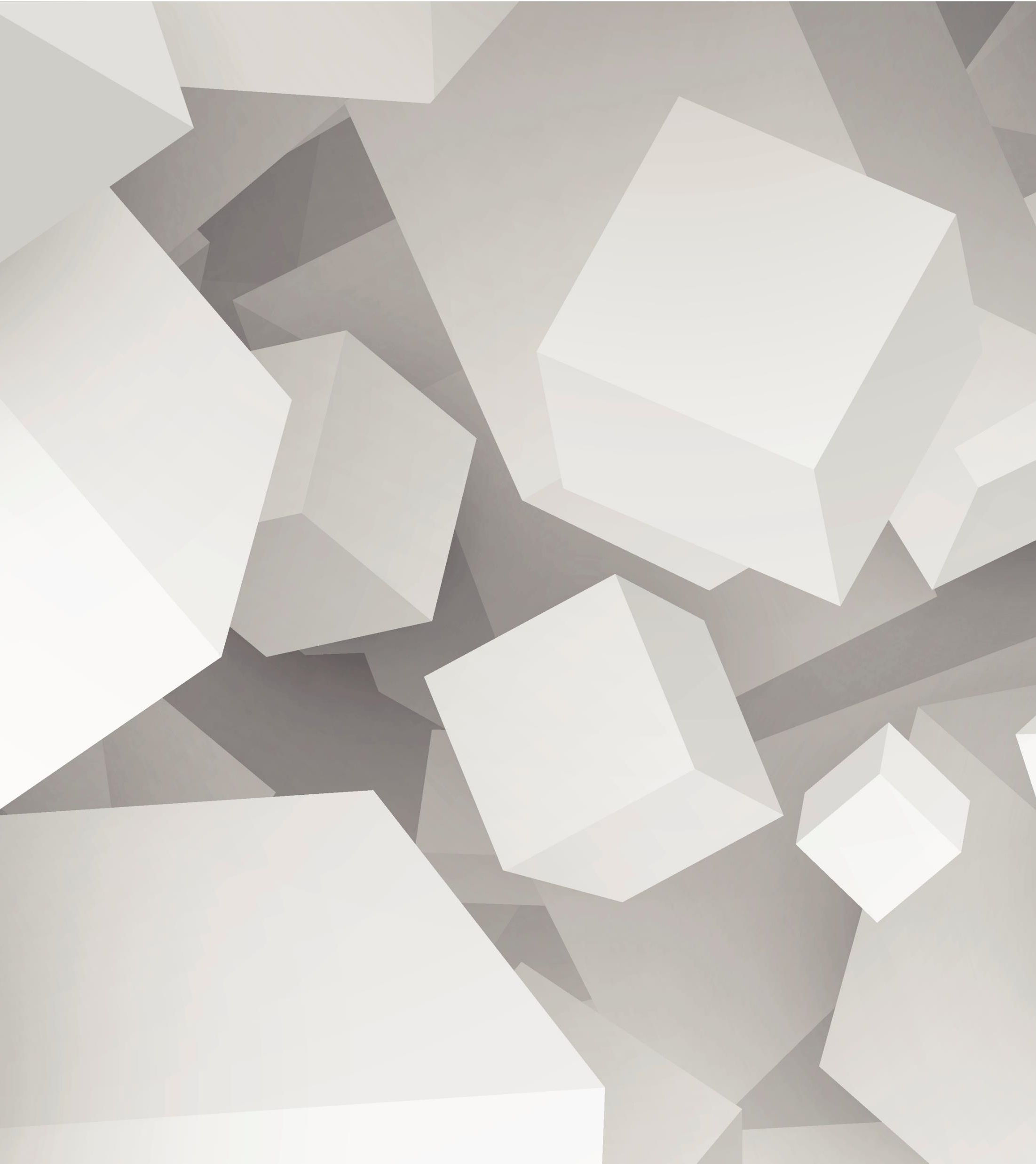 With a market being your potential customers or buyers.
Businesses can have the ability to reach the total market, which would refer to all the potential buyers or customers.
By appealing to the total market you are giving yourself the opportunity to be the choice of ALL the potential customers needs and wants.
Many small businesses don’t have the financial ability or capacity to target everyone. This leads to the market process which eventually creates your target market!
Determining if you really have a product or service that will benefit the public.
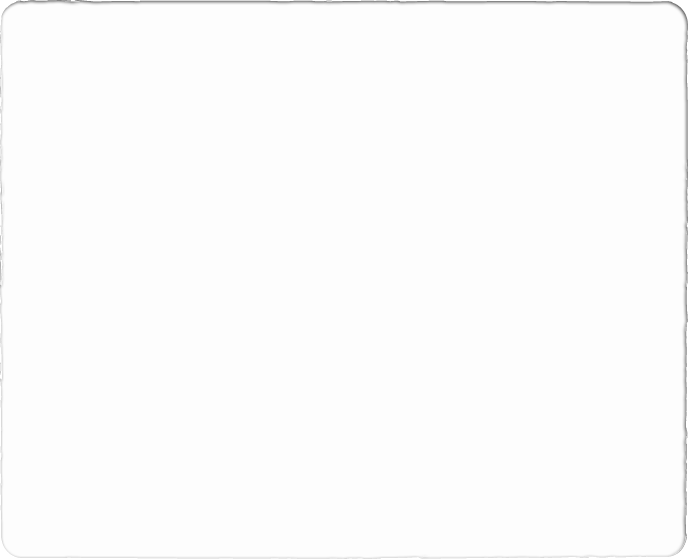 There must be a true need and/or want for the product, service, or idea, whether the customer knows they need it or not.
The person/organization must have the ability to pay for the product.
The total number of customers must be large enough to be profitable.
The target market is identifiable, measurable and accessible.
Market Segmentation
No matter what product or service you are offering to the public, you need to realize that customers will differ in their needs, wants and motivations to buy and use what you are providing. 
Market segmentation is the division of the data that you have collected on your customers. It breaks it down to smaller subgroups of customers who all share common characteristics.
This really helps businesses’ target their ideal customers and create a niche market product or service.
Divisions of Market Segmentation
Geographic
Markets can be divided by geographical location, such as the city, county, province, region, country, rural, suburban, urban, and climate.
Small businesses can focus on select areas because it is a more financially sound idea.
Farm equipment is targeted towards rural areas.
Malls need to be close to certain of towns and cities, where most of their customers.
Divisions of Market Segmentation
Demographic
Looks at gender, age, marital status, ethnicity, occupation, religion, income, education, and family life cycle (such as single, married with children or retired).
By basing the research on demographic data, businesses can see how many potential customers they have in one area compared to another.
Divisions of Market Segmentation
Psychographic
Looks at a person’s personality traits, lifestyle, attitudes and interests as well as their loyalty to a product or service. This would help you establishing traveler types we discussed earlier in the year.
This information can be gathered through customer surveys, questionnaires, polls and interviews. This would be considered primary research and is gathered by the business or sometimes they will hire a research firm.
Divisions of Market Segmentation
Behavioural
Based on past, present and predictability.
It focuses on the current customer and their dedication to a specific product or service, such as patterns of use, price sensitivity, brand loyalty and any benefits they may receive from it. 
There might be customers from the same location however, they might differ in their spending habits, some stick with the sales while others like to splurge.
What This Creates?
Customer profile
Once an organization analyzes the data that has been gathered, they can then create a customer profile that is supported by the information.
This information will allow the companies to support their targeted customer to the best of their abilities.
This also leads to where they will position their product or service.
Positioning Your Product or Service
The objective is to position your product or service in your customers mind
You want your product or service to grab and hold their attention and make them want what you are offering them.
This involved a carefully crafted message that communicates the value of your product and service and how it differs from your competitors. 
Example would be Sandals Resorts, they position themselves as a luxurious, all- inclusive couples- only destination. They are targeting honeymooners, married couples celebrating their anniversary. They include their position in their tag line to their logo “All you need is love” and “The Luxury Included Vacation”
Other Examples of Positions
Safety
Uniqueness
Functionality
Convenience
Health
Variety
Sustainability 
Status
Performance
Price
Reliability
Assignment
Develop a Market Strategy
List what market segment(s) you will be focusing on
Create a customer profile.
Create a position for your business (slogan) (You can use the one you have already created) 
Who will be your target market? Why? You can find data on our area by simply googling it. (If you want to target teens what % of the population would that be)